Predict what is output in each case
Predict what is output in each case
Hello
i is larger than j
x is the same as y
Hi
Alternative starter
All students stand in the back of the classroom
Each student given a playing card
Teacher gives out a variety of instructions: eg
students with a card value of 6 or less go to the front of the class otherwise go to back
students with a card value greater than 9 and red go to the front of the class, otherwise go to the back of the class
Instructions can get more elaborate and have multiple groups going to different places in the room
Selection
Learning objectives
Explain that selection is related to decisions in programming
Use relational operators
Use if …. Else if ….and Else programming constructs
In pairs, predict what the following code does?
Copy the code and run. Does is perform as expected?
Download the code from quiz.py
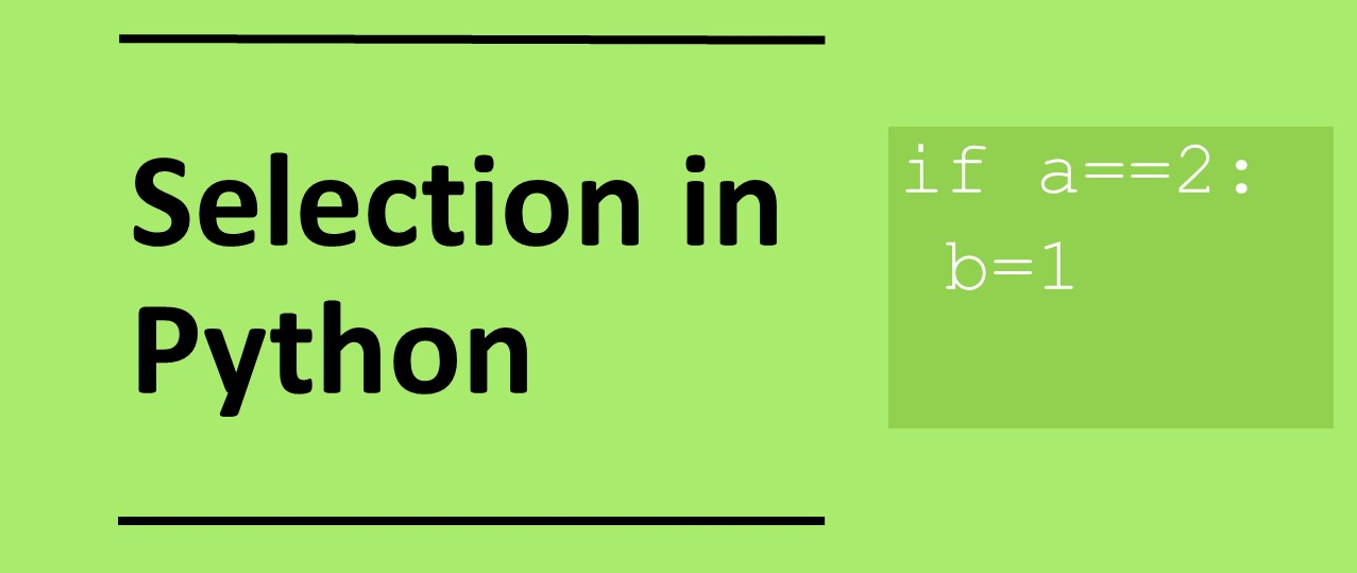 Selection
Nearly every complex computer program makes decisions. Every day we make choices too. Consider this, if it is cold you might want to wear a coat, but if is hot you will not, so in pseudocode this might be expressed as:

If the weather is cold
 Wear a coat
Otherwise
 Do not wear a coat

In programming selection allows us to make these decisions
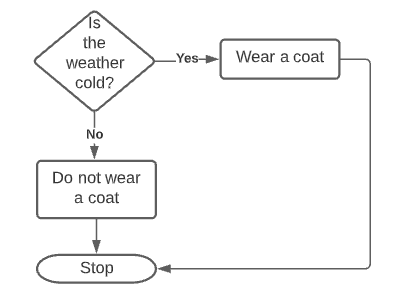 Selection
Selection represents a decision in the code according to some condition.  So if the condition is met then the block of code is either executed or it is not.  Often alternative blocks of code are executed according to some condition. An integral part of selection are relational and Boolean operators that we have already looked at.

	If some condition is true
	 do something
	else if some other condition it true
	 do something else
	else 
	 do this thing instead
Investigate the code
Identify the procedure name
Identify the variable
Identify the relational statement
What is the difference between == and =?
If the user puts in the answer “paris” with a lower case p what is output?
What is the problem with this? What could you do to fix it?
Investigate the code
Procedure
= means assign to the variable
Variable
== tests whether the two values the same
Investigate the code
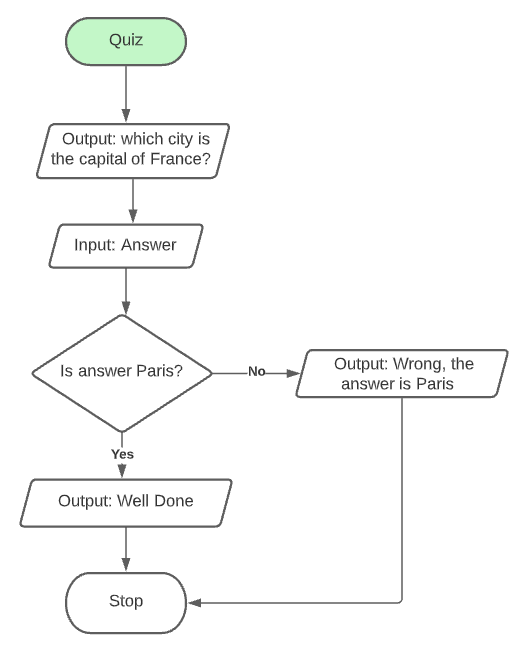 Investigate the code
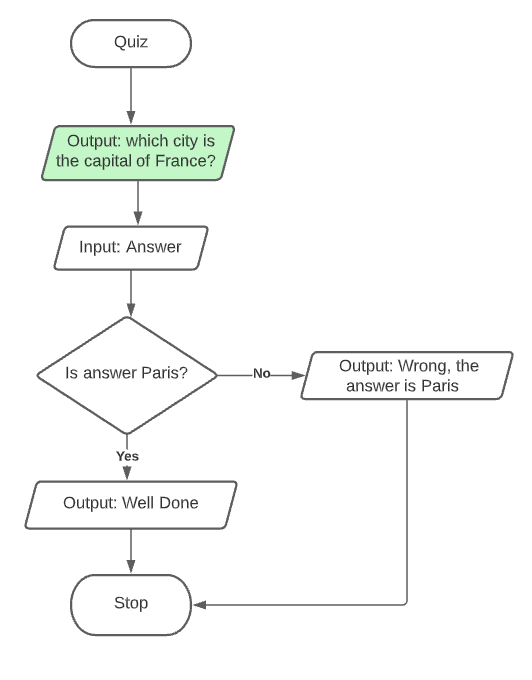 Investigate the code
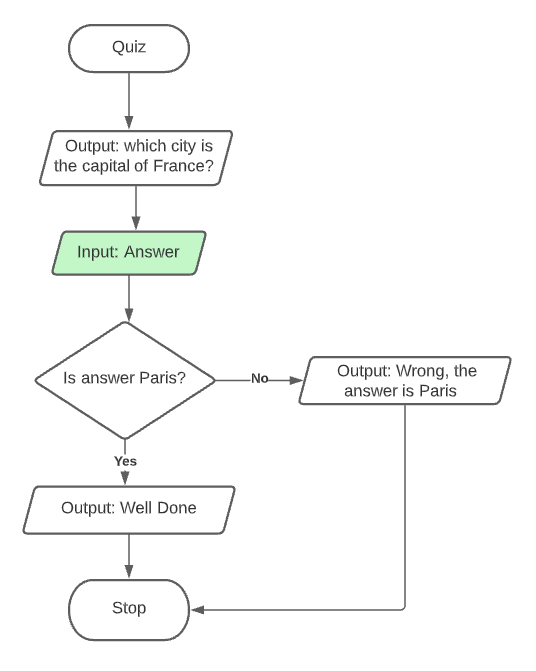 Investigate the code
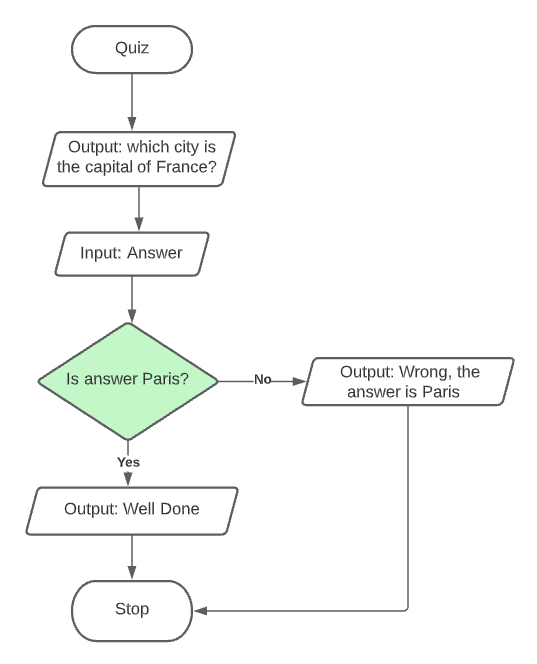 Investigate the code
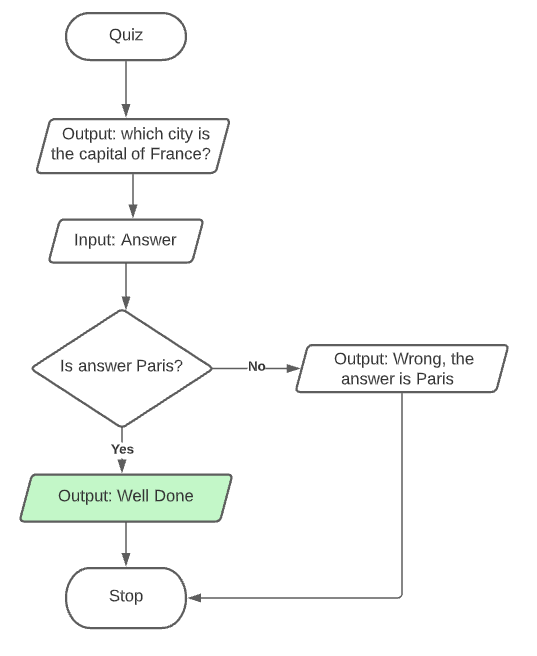 If the user entered Paris
Investigate the code
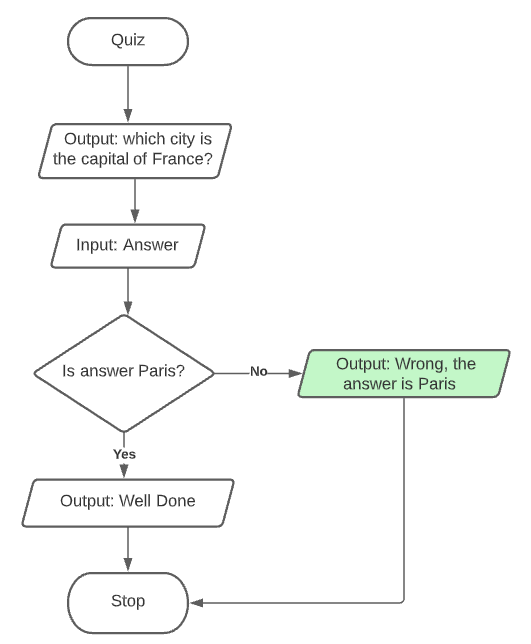 If the user entered any value other than Paris
If Clause
The simplest form of selection in Python contains an if clause only so this would be:

temperature = 17
if  temperature <= 0:
 print (“Water is solid (ice)”)

The relational operator temperature <= 0 is used to determine whether the print statement is executed or not.
 In this example the statement is not executed because temperature is greater than 0.
In Python you need to complete the if clause with a colon (:).  
The statements within the if construct need to be indented.
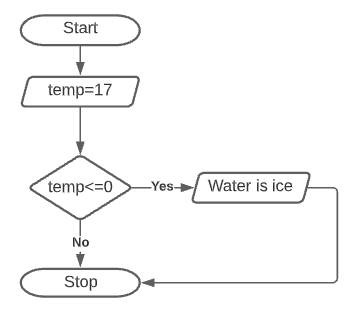 If.. Else..
It is good practice to be explicit when the condition has not been met (i.e. temperature is greater than 0).
We can also include the else clause. 

temperature = 17
if  temperature <= 0:
 print (“Water is solid (ice)”)
else:
 print (“Water is either liquid or gas (steam)”)
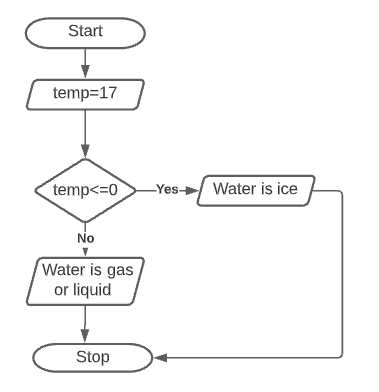 If .. elif .. else
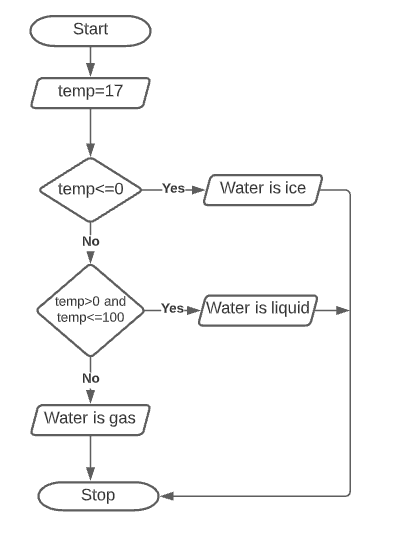 A more complex construct now uses if, elif (else if) and else clauses.
We can have as many elif clauses as we want
Notice for line 4 we have both Boolean and relational operator working together.

temperature = 17
if  temperature <= 0:
 print (“Water is solid (ice)”)
elif temperature > 0 and temperature <=100:
 print (“Water is liquid”)
else:
 print (“Water is gas (steam)”)
Modify
Extend the quiz so that it asks the user a series of 6 questions.
Allow multiple answers to questions eg Both paris and Paris are correct
if (answer == “Paris“ or answer==“paris”):
Get the program to total up the score out of 10. You will have to increment a variable that keeps score e.g.
score=score+1

Example solution: quiz-with-score.py
Make
Write a program:
that asks the mark of a score on a test paper.
outputs the grade of the students according to the following criteria

80-100		Distinction
70 – 79		Merit
60-69		Pass
0-59		Fail
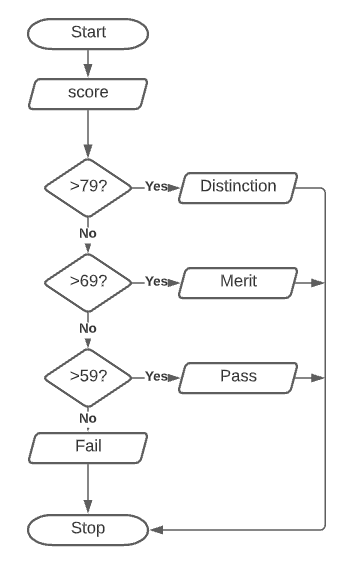 Make
Write a program:
that asks the mark of a score on a test paper.
outputs the grade of the students according to the following criteria

80-100		Distinction
70 – 79		Merit
60-69			Pass
0-59			Fail
print(“Enter mark:”)
mark=int(input()) 
if(mark>=80):
 print(“Distinction") 
elif(mark>=70 and mark<80): 
 print(“Merit") 
elif(mark>=60 and mark<70): 
 print(“Pass") 
else: 
 print(“Fail")
Nested selection
With nested selection we can have if  statements inside if statements
if “animal”==“mammal”:
 if “lays_eggs” == True:
  print(“Platypus”)
 else:
  print(“Not a Platypus”)
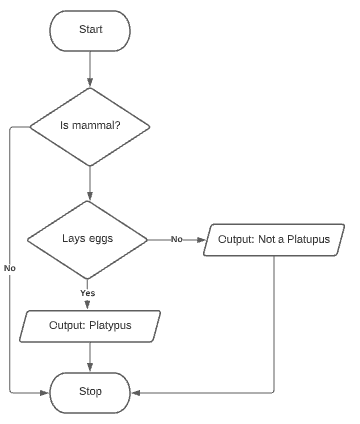 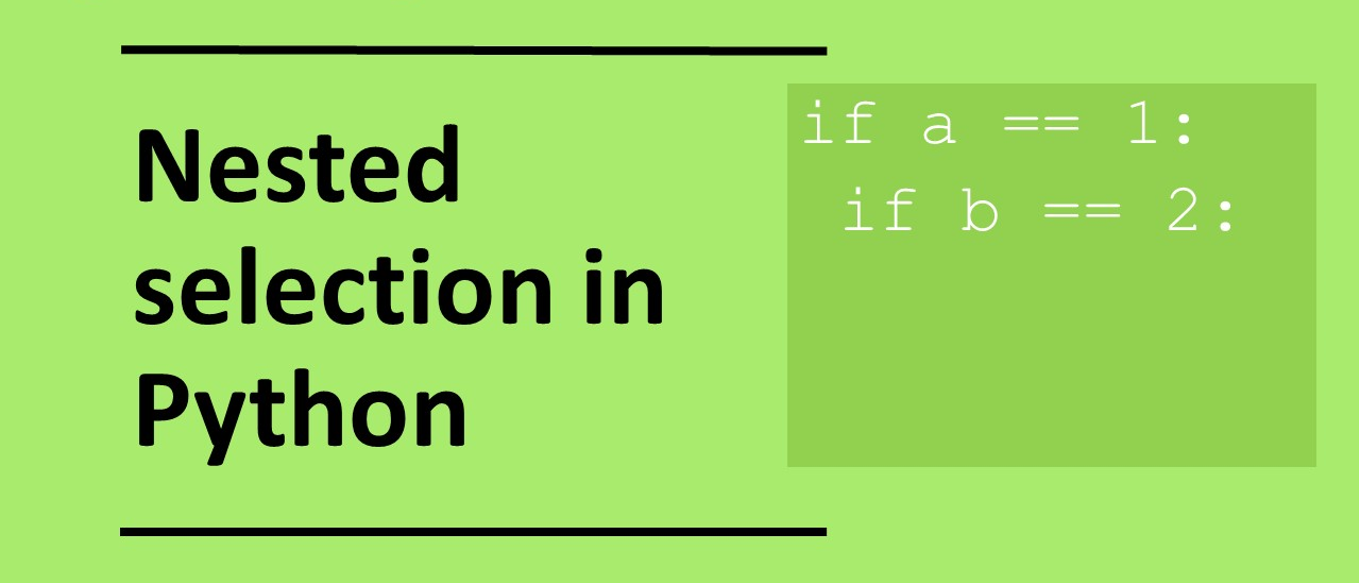 Plenary: Nested selection
if num1<num2:
 if (num3>num4):
  print(“a”)
 else:
  print(“d”)
elif num1>num2:
 if (num3==num4):
  print(“b”)
 else:
  print(“e”)
else:
 if (num3<num4):
  print(“c”)
 else:
  print(“f”)
What is output when the variables have the following values?

num1=2, num2=2, num3=2, num4=2
num1=2, num2=3, num3=4, num4=5
num1=5, num2=4, num3=3, num4=2
num1=5, num2=2, num3=1, num4=1
num1=2, num2=3, num3=2, num4=3
f
d
e
b
d
Plenary: Nested selection
if num1<num2:
 if (num3>num4):
  print(“a”)
 else:
  print(“d”)
elif num1>num2:
 if (num3==num4):
  print(“b”)
 else:
  print(“e”)
else:
 if (num3<num4):
  print(“c”)
 else:
  print(“f”)
What is output when the variables have the following values?

num1=2, num2=2, num3=2, num4=2
num1=2, num2=3, num3=4, num4=5
num1=5, num2=4, num3=3, num4=2
num1=5, num2=2, num3=1, num4=1
num1=2, num2=3, num3=2, num4=3
f
d
e
b
d
Homework
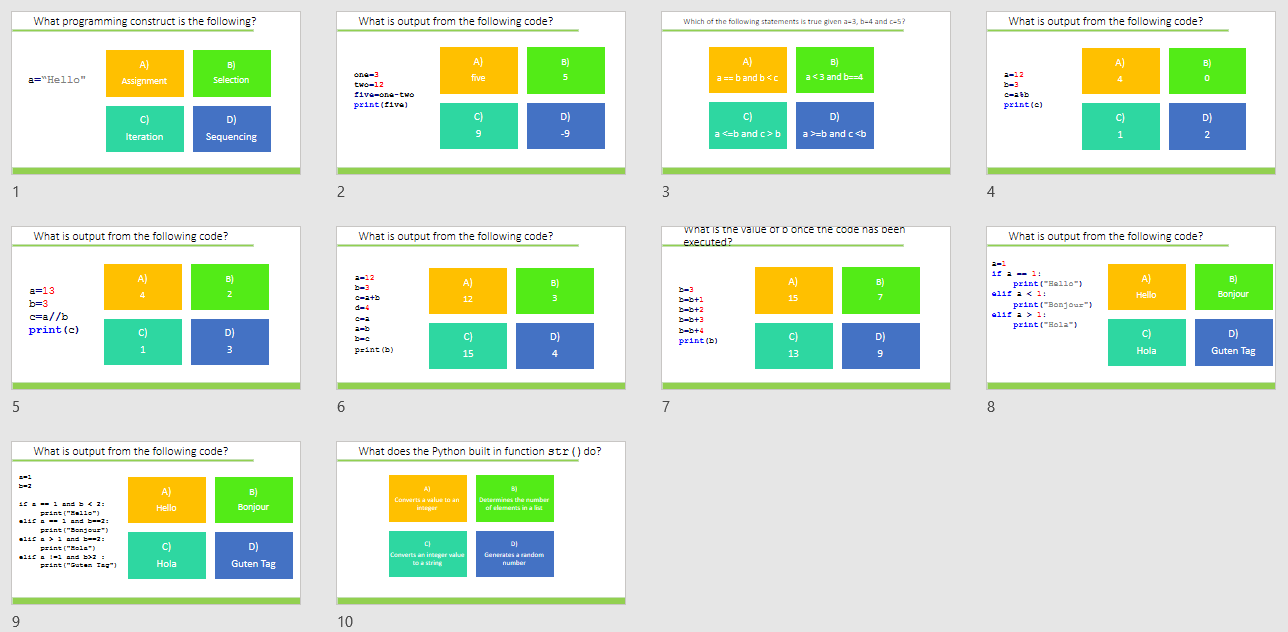 Complete task:
Python coding: selection, operators, assignment GCSE

Alternatively use:
diagnostic-questions-python-set3.pptx